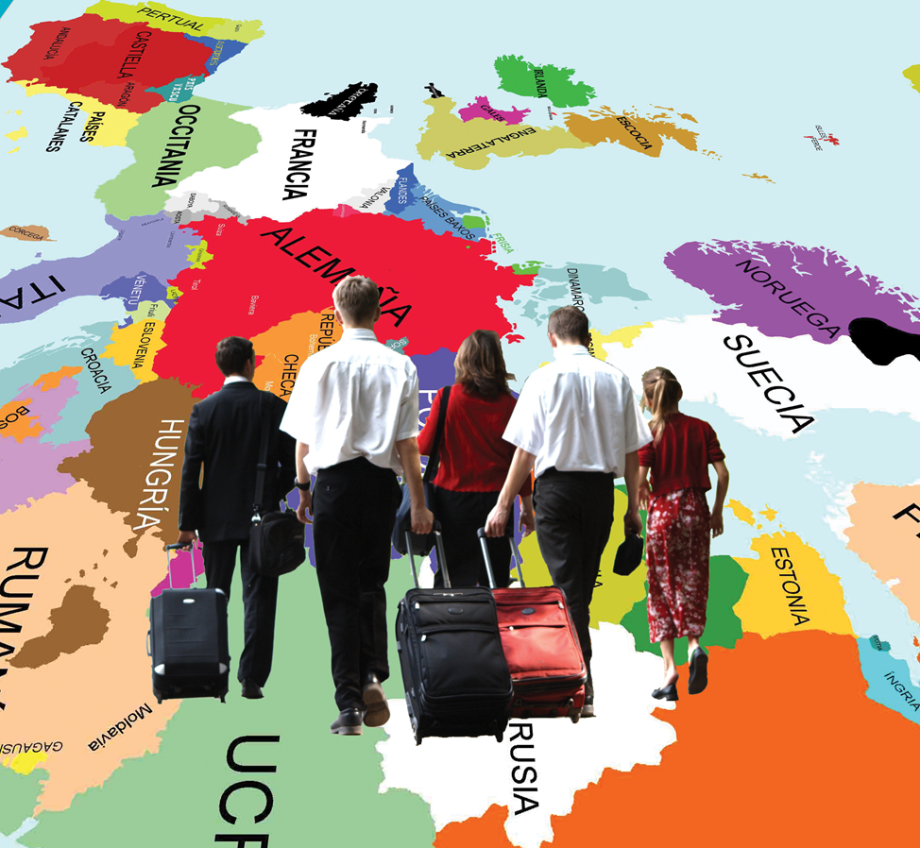 Соціальна робота з мігрантами
Метою вивчення курсу є опанування студентами знань про загальні проблеми міграції та особливості соціальної роботи з мігрантами.

Основні завдання вивчення курсу:
ознайомлення з основними видами соціальної роботи з мігрантами;
розгляд динаміки і структури міграційних потоків.;
визначення духовно-культурних засад міграції та природно-антропологічних основ міграції;
формування у студентів розуміння щодо умов соціального середовища і специфіки соціальної роботи з мігрантами в процесі їх інтеграції.
Під час вивчення курсу «Соціальна робота з мігрантами»ви ознайомитесь з такими питаннями як:
Предмет і методологія соціальної роботи з мігрантами.
Динаміка і структура міграційних потоків. 
Суспільство і життєвозначущі потреби мігрантів.
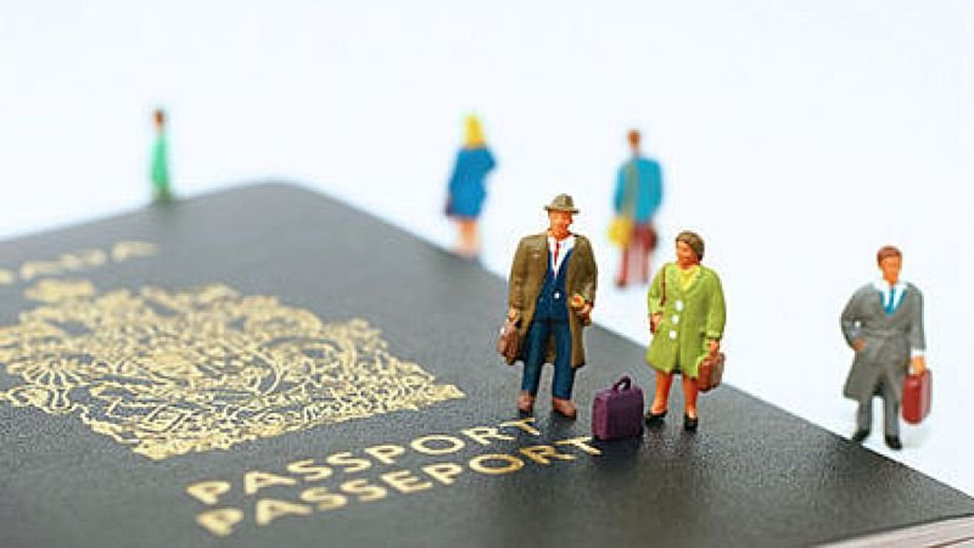 Природно-антропологічні основи міграції.
Духовно-культурні засади міграції.
Агентно-професійні основи соціальної роботи з мігрантами. 
Політична основа соціальної роботи з мігрантами.
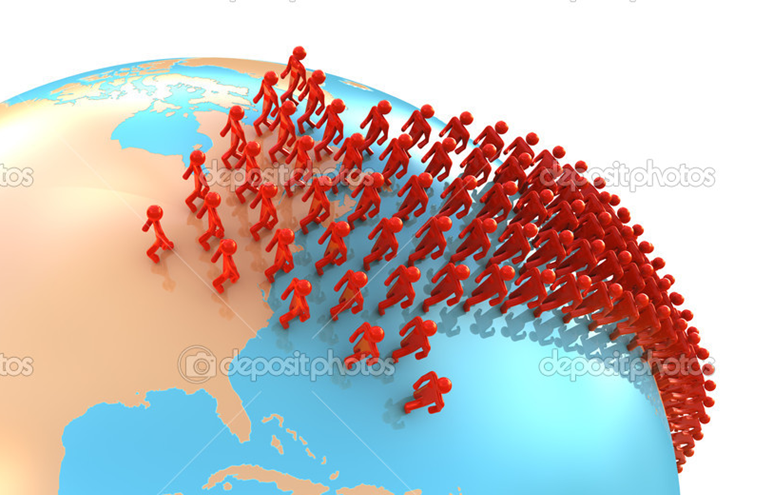 Гуманітарно-правова основа соціальної роботи з мігрантами.
Форми соціальної роботи з мігрантами. 
Умови соціального середовища і специфіка роботи з мігрантами в процесі їх інтеграції.
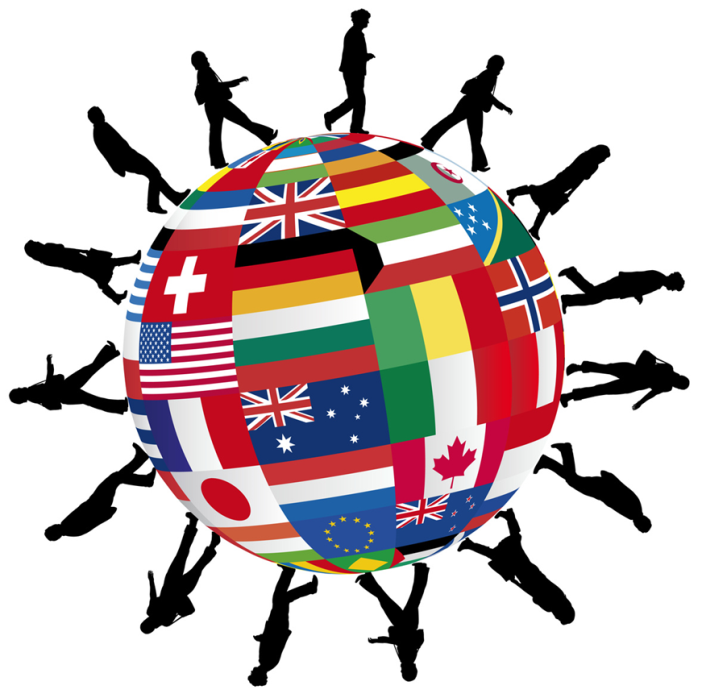